PHÒNG GIÁO DỤC ĐÀO TẠO QUẬN GÒ VẤP
TIẾNG VIỆT
KHỐI 2
TUẦN 1:   EM ĐÃ LỚN HƠN
Tiết 8:
NÓI VÀ ĐÁP LỜI BÀY TỎ SỰ NGẠC NHIÊN,
LỜI KHEN NGỢI.
Mục tiêu:
Bày tỏ được sự ngạc nhiên thích thú, biết nói và đáp lời khen ngợi.
Hoạt động 1: 
Nói lời bày tỏ sự ngạc nhiên, thích thú.
Hoạt động 2: 
Nói và đáp lời bày tỏ sự ngạc nhiên, khen ngợi.
Hoạt động 1: 
Nói lời bày tỏ sự ngạc nhiên, thích thú.
5. Nói và nghe
a. Nhắc lại lời của bạn nhỏ trong bức tranh dưới đây. Cho biết lời nói ấy thể hiện tình cảm gì của bạn nhỏ.
+ Bạn nhỏ đã nói gì?
+ Bố bạn đáp lại thế nào?
Bạn nhỏ thể hiện cảm xúc gì?
Ngạc nhiên
Thích thú
Cử chỉ
Giọng nói
điệu bộ
Nét mặt
A! Ô!.. Ồ! ..
Ánh mắt
Khi nói lời thể hiện cảm xúc ngạc nhiên
thích thú, cần chú ý điều gì?
Nhắc lại lời của bạn nhỏ, lưu ý thể hiện cảm xúc ngạc nhiên thích thú.
Hoạt động 2: 
Nói và đáp lời bày tỏ sự ngạc nhiên, khen ngợi.
Ta thường nói lời khen ngợi khi nào?
A.
Thấy cái đẹp
B.
Khi ta vui
C.
C.
Khi thấy cái đẹp, thán phục trước sự việc
Khi thấy cái đẹp, thán phục trước sự việc.
Chú ý:
giọng nói
nét mặt
ánh mắt
cử chỉ, điệu bộ
Khi nhận được lời khen ngợi, em sẽ đáp
lại với thái độ thế nào?
Lịch sự
b. Cùng bạn đóng vai bố, mẹ và Mai để:
- Nói và đáp lời bày tỏ sự ngạc nhiên khi thấy Mai quét nhà rất sạch.
Bé Mai của mẹ quét nhà sạch quá!
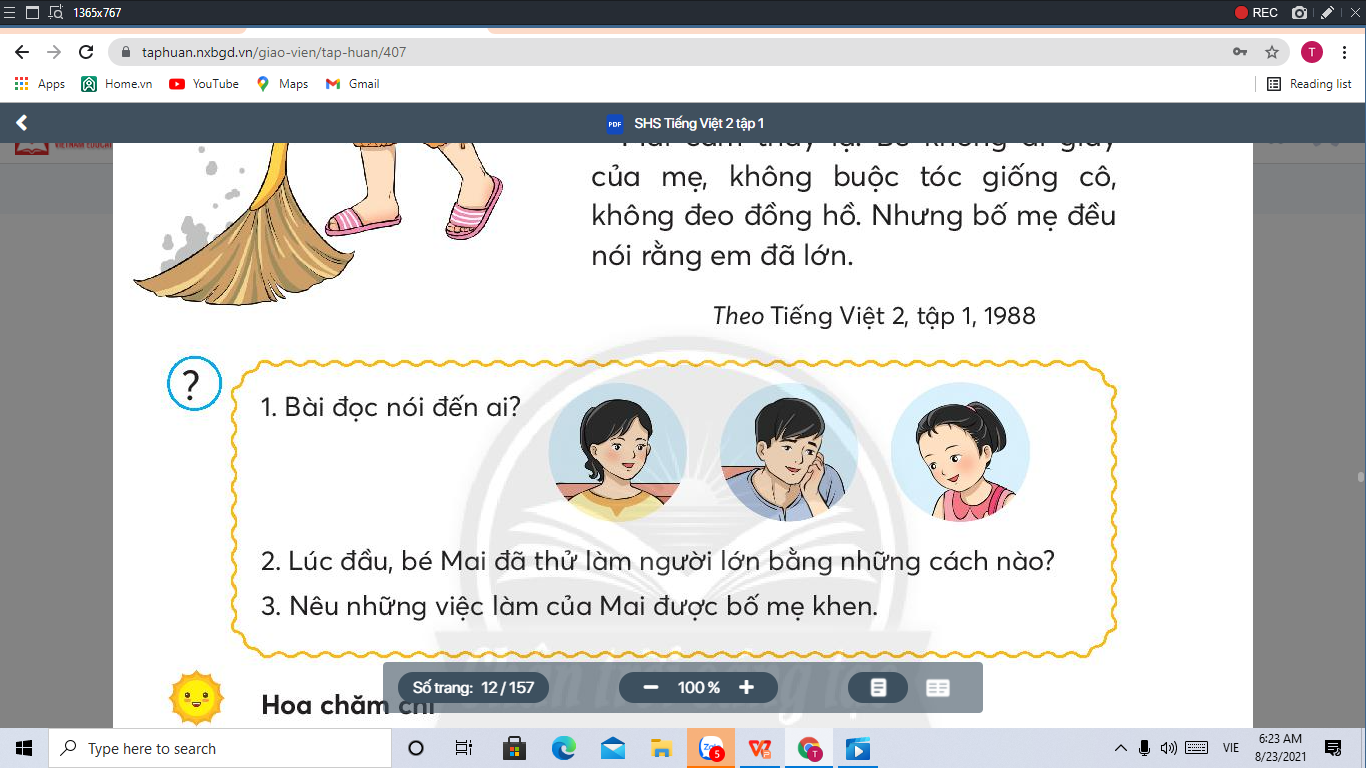 Ồ! Con gái quét nhà sạch thế!
b. Cùng bạn đóng vai bố, mẹ và Mai để:
- Nói và đáp lời khen ngợi khi Mai giúp mẹ nhặt rau, dọn bát đũa.
Con cảm ơn bố mẹ. Con cũng chưa giỏi lắm đâu ạ.
Củng cố
A.
Bạn tiến bộ ư?
B.
Bạn tiến bộ.
C.
Ồ! Bạn giỏi quá!
Khi em thấy bạn học có tiến bộ, em sẽ nói thế nào?
Dạ, con cảm ơn. Con sẽ cố gắng nhiều hơn ạ.
A.
B.
Con thấy mình cũng ngoan ạ!
Thật vậy à!
C.
Khi bác tổ trưởng khen em biết quét dọn đường phố, em sẽ đáp thế nào?
Hướng dẫn học tập ở nhà
Thực hành: Nói và đáp lời bày tỏ sự ngạc nhiên, lời khen ngợi trong cuộc sống hằng ngày.
TẠM BIỆT CÁC EM!